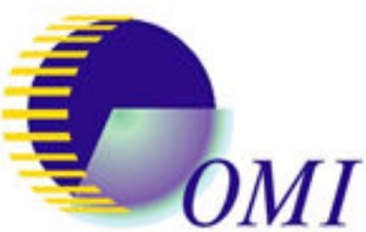 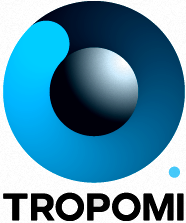 OMI (Collection 4) and TROPOMI (V2.01, Collection 3) Solar Spectral Irradiancess. Marchenko1,2,3,  M. DeLand1,2,3,  A. Ludewig4,  P. Veefkind4,5
1 Science Systems and Applications, Inc., USA2 Goddard Space Flight Center, NASA, USA
3 Solar Irradiance Science Team, NASA, USA
4 Royal Netherlands Meteorological Institute, the Netherlands
5 University of Technology Delft, the Netherlands
GSICS, February  28, 2023
[Speaker Notes: 3 WOW moments]
Solar spectral irradiances (SSI)
Calibration
Climate studies                
Solar physics                              Extremely challenging calibration!
Search for exo-planets
…
Sun is a variable star
[Speaker Notes: Solar irradiances: meant for calibration, however contributing to science, as long as the instruments perform accordingly]
Solar cycle SSI signal is small and spectrally dependent
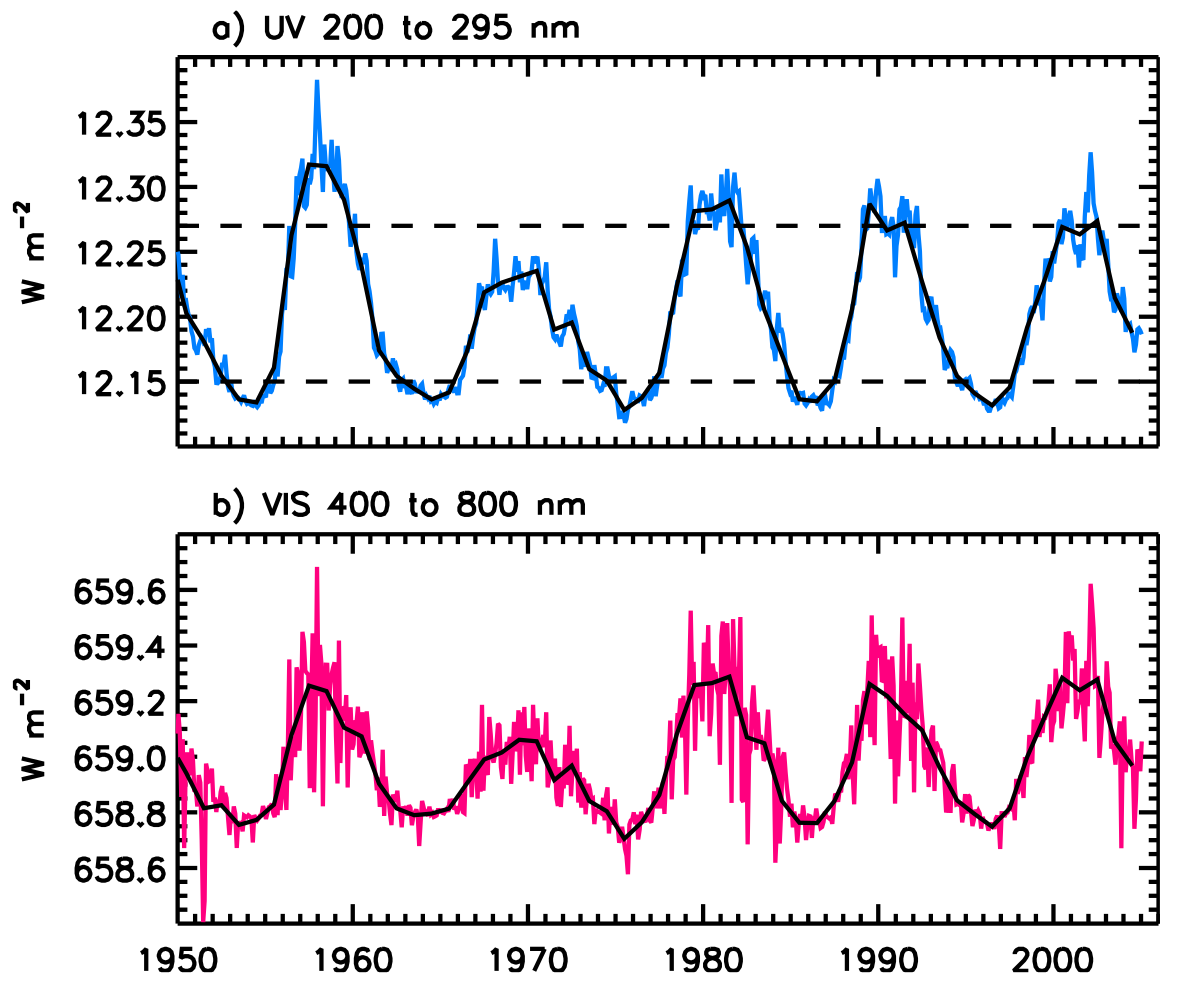 TOTAL: 1360.8 W m-2
1 %
SSI
0.1 %
YEAR
Repr. from: D. Rind et al., JGR-A 113, D24103 (2008)
[Speaker Notes: For illustration  only: the shown VIS variability is ~3x higher than observed in our data
UV: low output, but high variability
VIS: very low variability, but high yield
I.e., While uncertainties of a few percent have been present for all satellite instruments, 
solar cycle variations shortward of ~260 nm are large enough that reasonable estimates 
have been available since the late 1980s.  The longer wavelengths have been the challenge.]
Solar line indices: a good proxy of the solar activity
Wing 2
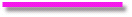 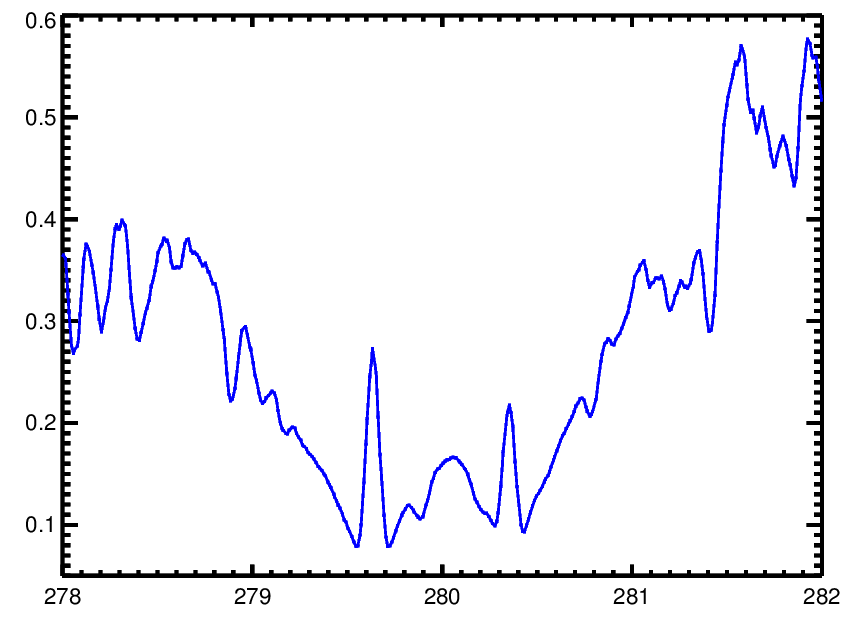 MgII 280 nm doublet from

SOLSTICE, ∆λ ≈ 0.1 nm
Wing 1
Core
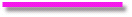 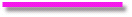 Norm. Flux
Wavelength, nm
[Speaker Notes: Potential of the line indices as a calibration tool:
Regarding the degradation, the approach effectively cancels out multiplicative components. Superb (down to 0.05%) additive-component sensitivity. Also sensitive to the wavelength registration glitches.]
The validated and reliable OMI MgII and CaII indices
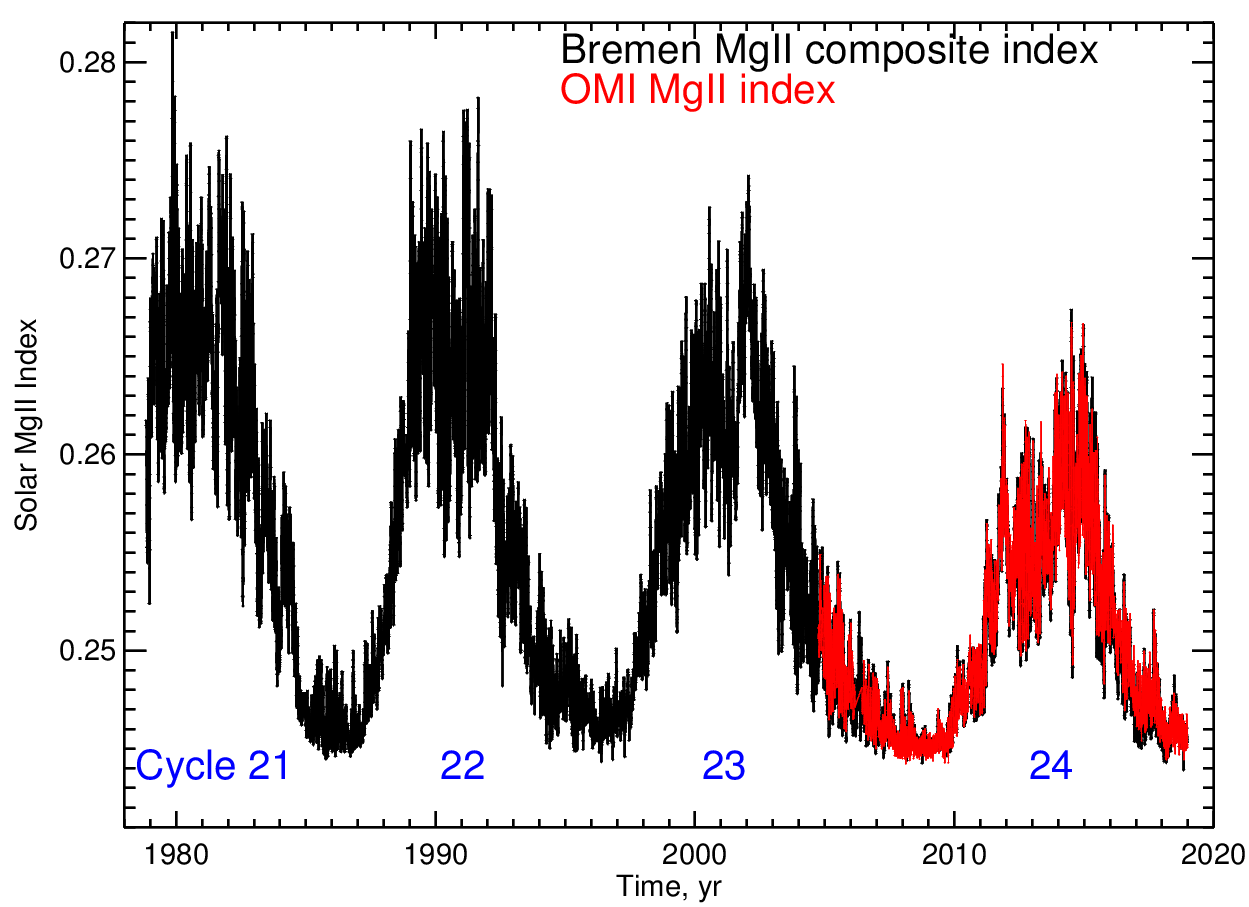 3σ
10 %
[Speaker Notes: OMI is appropriately re-scaled to account for the difference in sp. resolution. The shown 3-sigma uncertainties apply to cycle 24 and are VERY conservative.]
OMI  MgII,  CaII H&K indices 

                Collection 3                                                  Collection 4: June-July 2022 release,   
                                                                                                                *CAL data
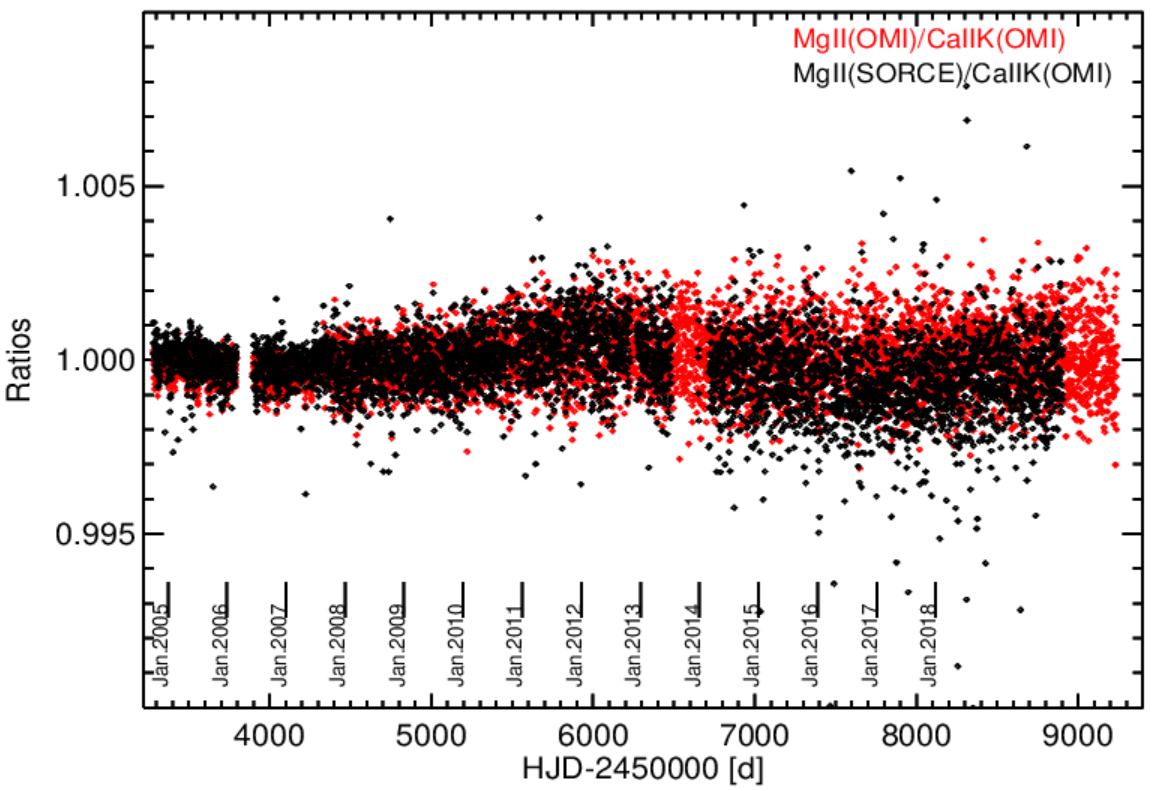 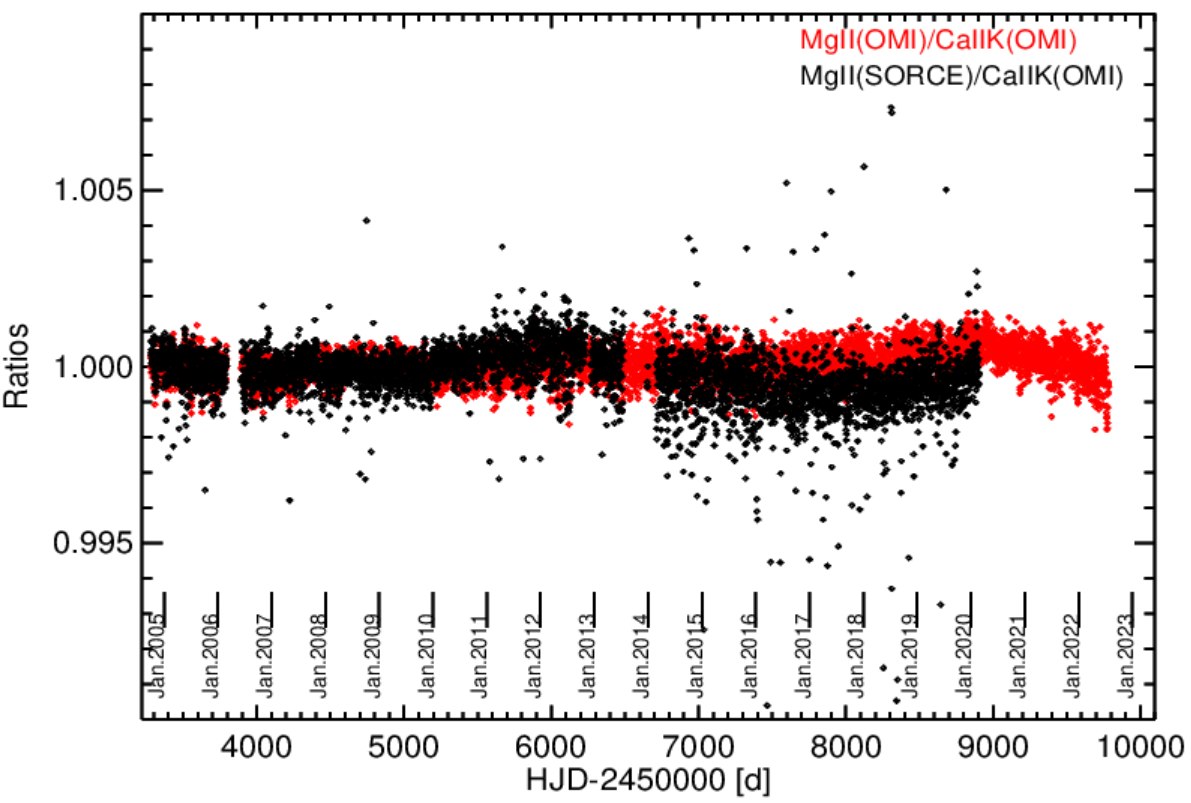 Coll. 4:  Kleipool, Q., et al., Atmos. Meas. Tech., 15, 3527–3553 (2022)
[Speaker Notes: MgII/CaII correlation is ~99.5%, i.e., practically noise-limited. Hence, the MgII/CaII ratio efficiently removes the intrinsic solar variability. Note the increasing noise in the SOLSTICE data, and stable S/N in the OMI Coll. 4 indices]
OMI Coll. 4 & TROPOMI (V2.01, Dec. 2022 release): a success story – both the solar rotation and the solar cycle variability are detected down to 0.1%
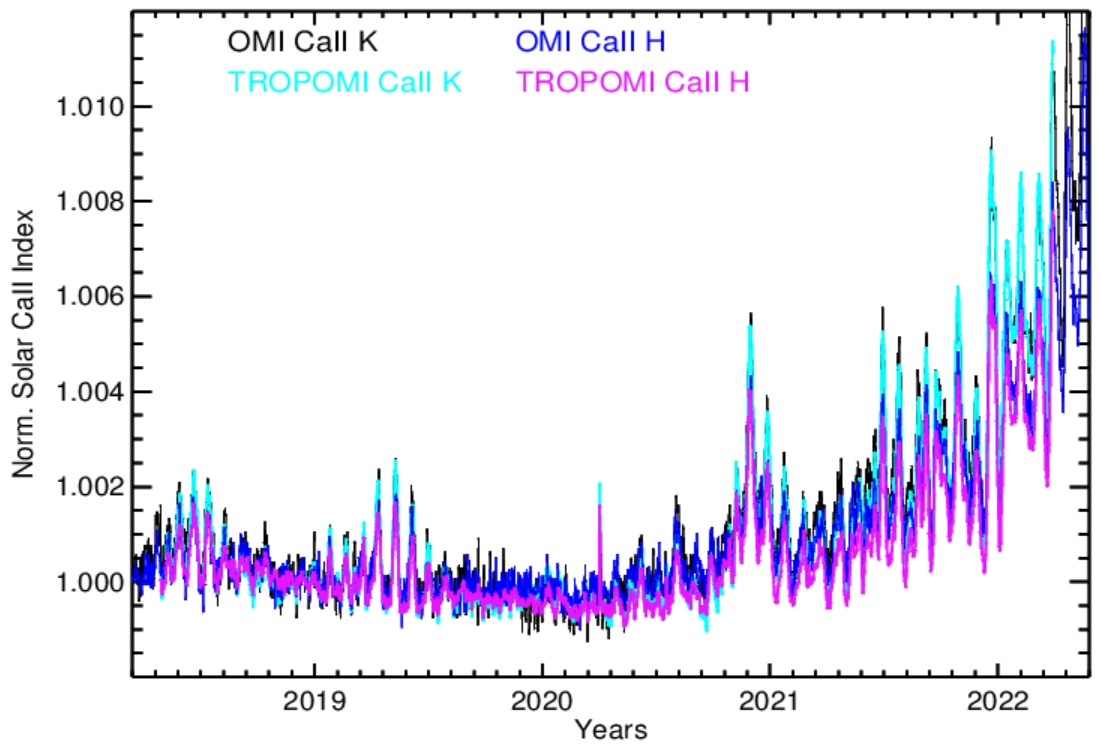 1 %
TROPOMI B1 (267-300 nm) line indices : spectral ageing
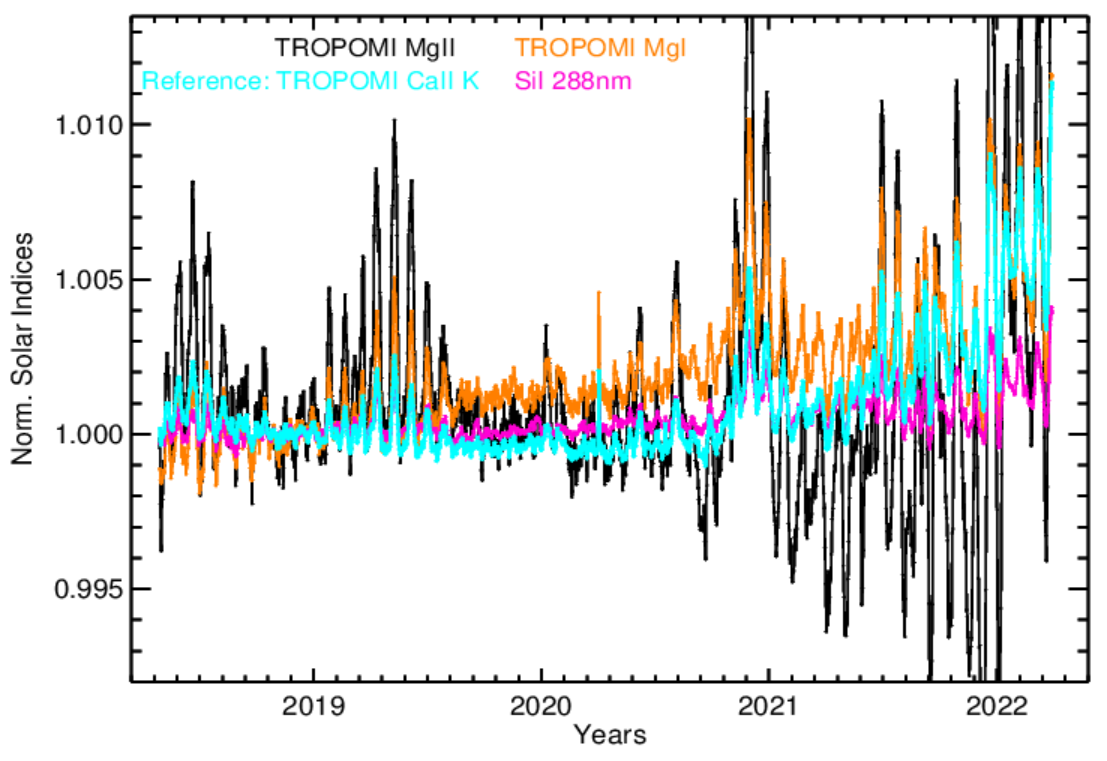 Instrument performance and calibration: Ludewig, A., et al., Atmos. Meas. Tech., 13, 3561–3580 (2020)
TROPOMI B2 (300-332 nm) indices: more likely, an evolving additive component or, less likely, changing spectral instrument transfer function
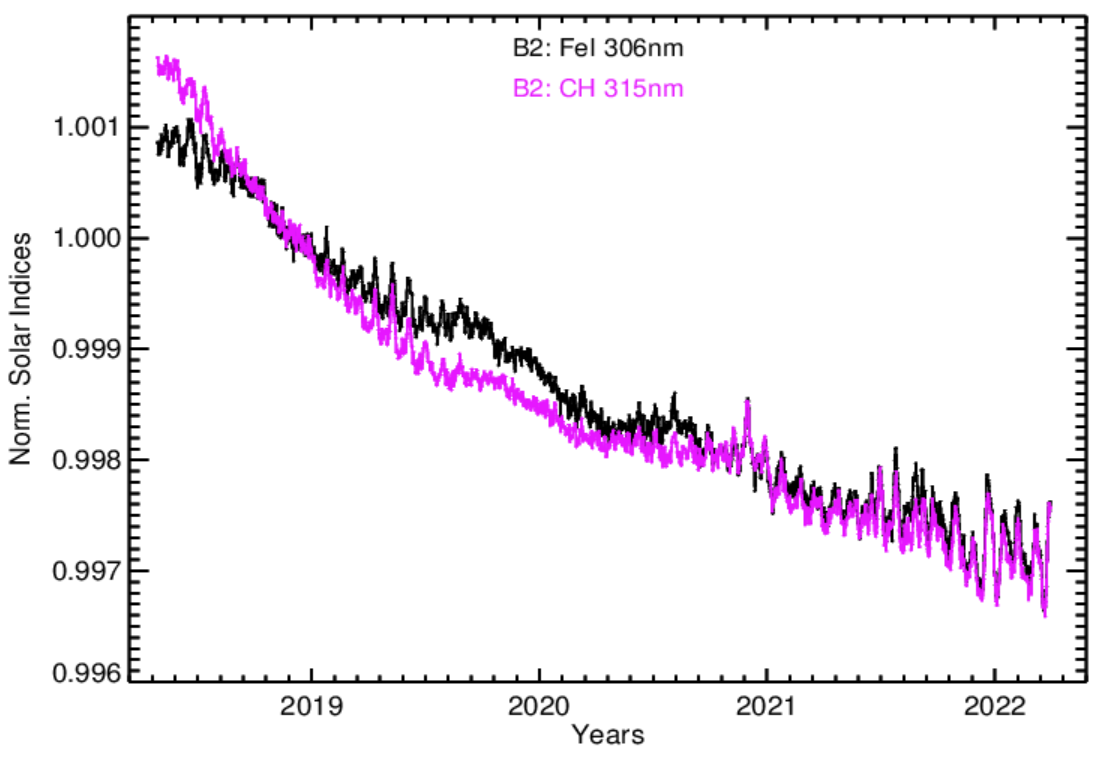 0.5 %
TROPOMI B3 (305-400 nm) indices: an additive component
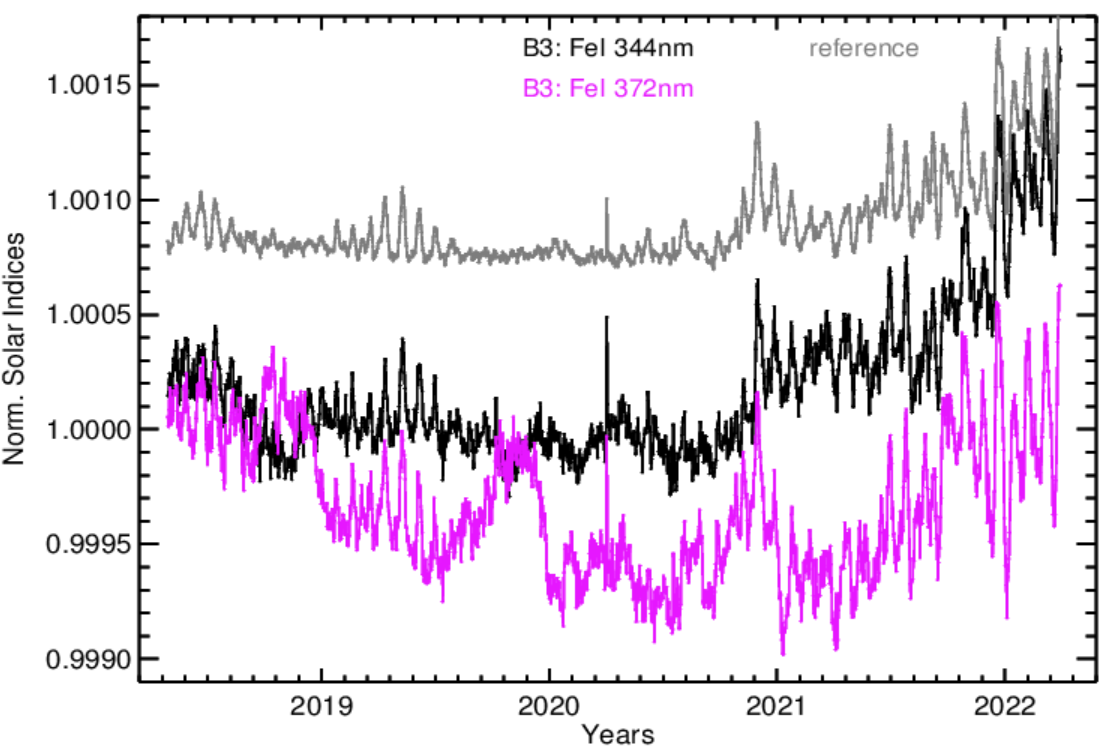 0.2 %
TROPOMI B4 (400-499 nm) indices: an additive component
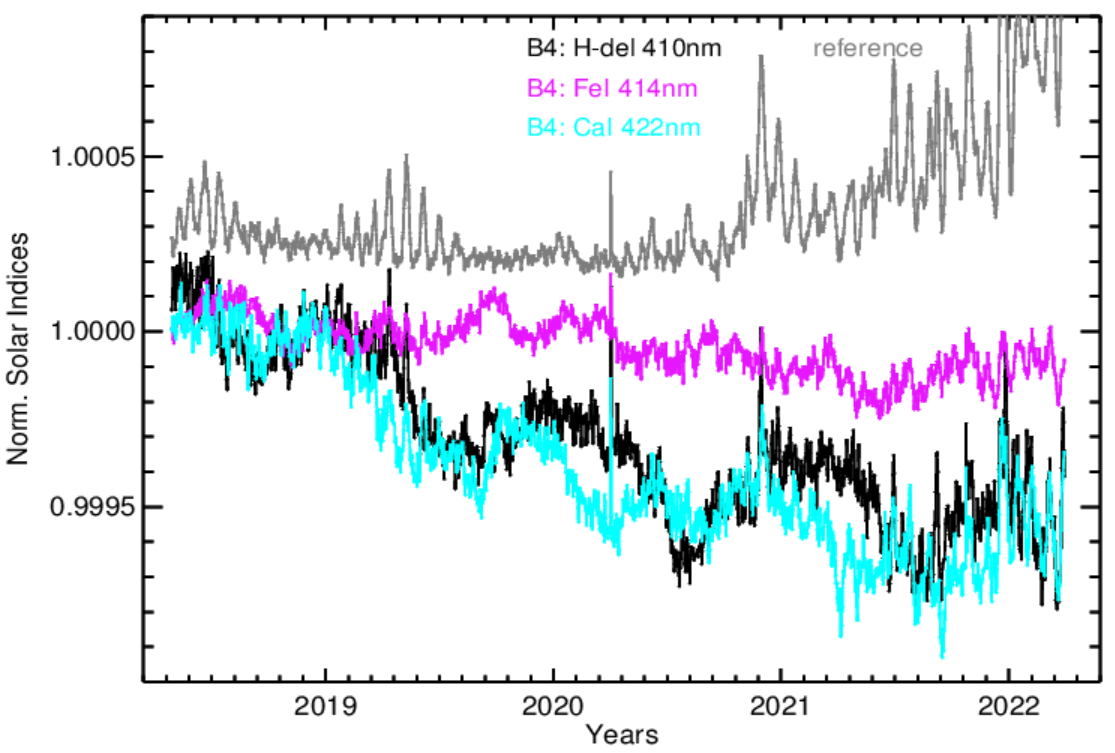 0.1 %
TROPOMI B5 indices (661-725 nm; no reference – a Terra incognita!)
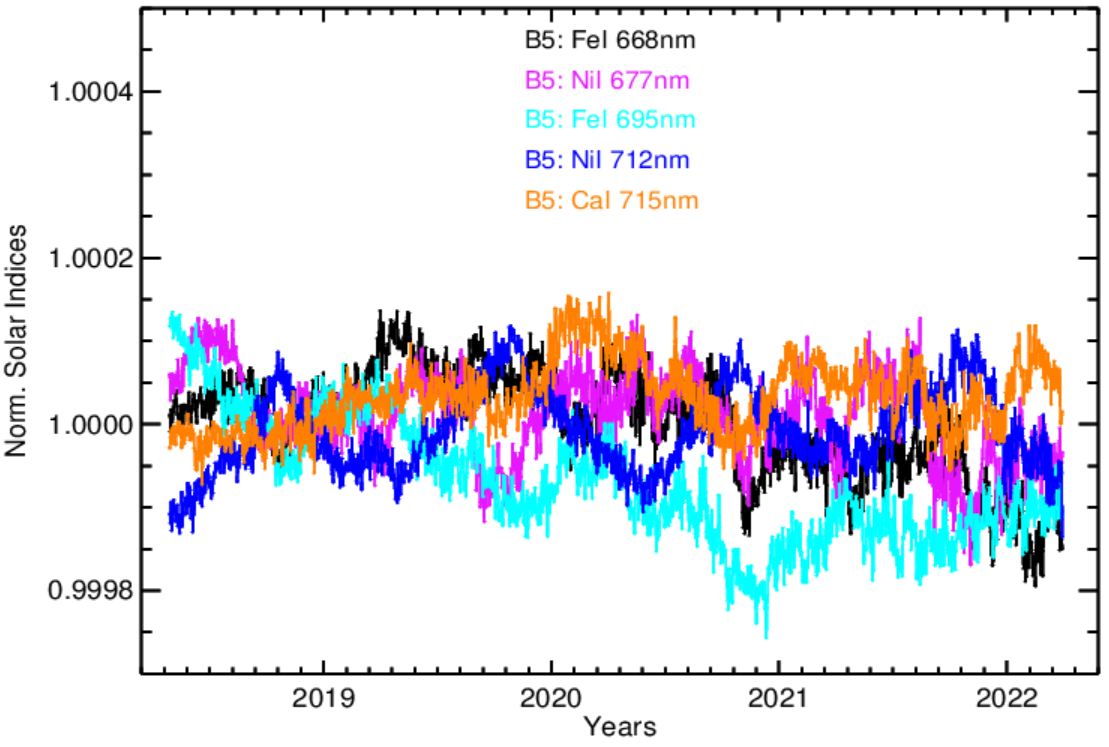 0.04 %
TROPOMI B6 indices (725-786 nm; no reference!)
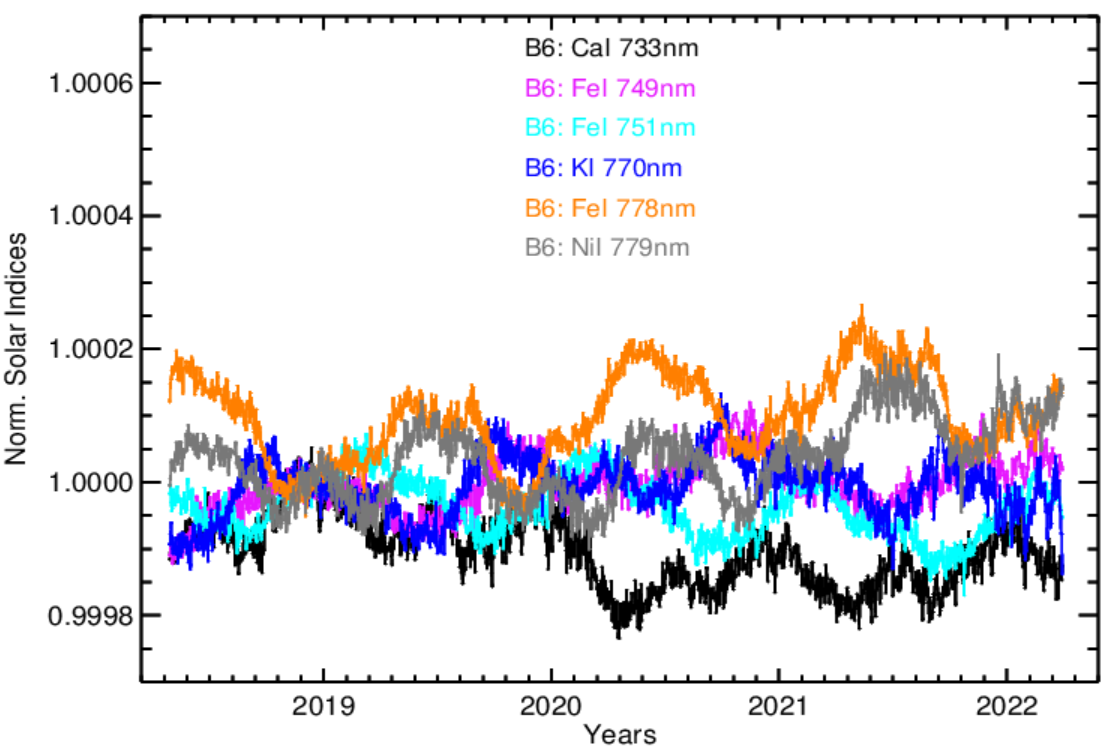 0.04 %
Conclusions
The spectral line-indices may track instrument performance (additive components) down to ≈0.01-0.02%.

OMI: 
            - Collection 4 provides improved line indices; 
            - remains to be stable, predictable instrument.

TROPOMI: 
            - excellent-quality CaII H&K indices;
            - Band 1 is affected by evolving spectral ageing artifacts;
            - Bands 2-4 are affected by evolving additive component(s);
            - Bands 5-6 are artifact-free down to ≈0.02% level.